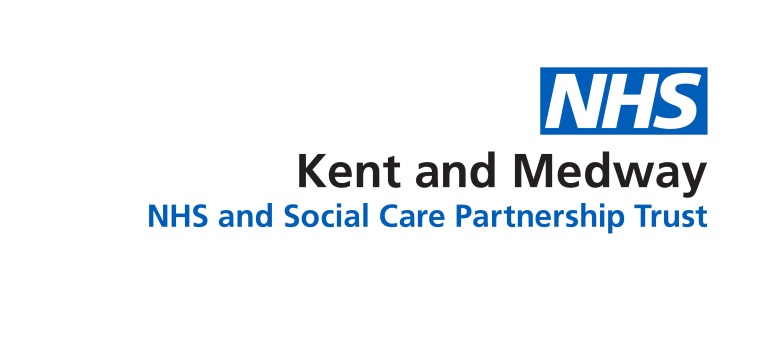 Early Intervention Service for Psychosis (EIS)
October 2021
What is Psychosis?
Psychosis is used to describe conditions which affect the mind where there has been some loss of contact with reality.

Much debate.. 
Construct
Validity 
Continuum
[Speaker Notes: Discuss what is a hallucination?
What are delusions?]
Overlap with other conditions
LESS VALID in the classic sense of combining aetiological, symptomatic, prognostic and treatment specificity, setting it apart from other disorders; 

Syndromal/descriptive diagnosis
Continuum
when a ‘first episode’ of psychotic illness is diagnosed, it may in fact be more correct to regard this as the poor outcome of a phenotype representing subclinical dimensions of psychosis that is transitory in the great majority of cases.
van Os J, Linscott RJ, Myin-Germeys I, Delespaul P, Krabbendam L. A systematic review and meta-analysis of the psychosis continuum: evidence for a psychosis proneness–persistence–impairment model of psychotic disorder. Psychol Med 2008; 8: 1–17.
Evolution of symptoms
Concerning signs

Tension 
Suspiciousness
Depression 
Anxiety
Irritability
Anger
Mood swings
Sleep disturbances
Appetite changes
Memory problems
withdrawal
Early warning signs

Unusual beliefs
Overvalued/paranoid ideas

Feeling that the world, myself or others have changed Or acting differently

Beliefs that thoughts are speeded or slowed down.

Loss of energy or motivation
Symptoms of psychosis


Delusions


Hallucinations


Thought disorders
At Risk Mental State
Attenuated symptoms – milder psychotic symptoms

Brief Limited Intermittent Psychotic Symptoms (BLIPS) – brief self-limiting symptoms

Genetic Risk Functional Decline – genetic risk in 1st degree relative + large decline in functioning.
Symptoms of psychosis
Delusions
Fixed false beliefs, which the person firmly holds without any evidence and don’t fit with person’s cultural or religious background. 

Common types of delusions 
Paranoid/persecutory: feelings of being UNDER THREAT – people want to harm me, I am under surveillance, my gadgets are bugged.
Grandiose – I have special powers, I am chosen 
Delusions of reference: what is on TV is of personal significance and makes reference to me.
Delusions of control: my mind/body is being controlled; I am being made to do things.
Symptoms of psychosis
hallucinations
Perception of something that isn’t present

Common types of auditory hallucinations are:
2nd person – addressing the patient “you are fat” 
3rd person – two or more people talking about or discussing the patient.
Running commentary – “he is brushing his teeth”.

Auditory hallucinations may start as simple sounds or indistinct muffled voices but become more elaborate over time.
Symptoms of psychosis
Thought Disorder
 
The words make sense, but the sentence and content don’t. 

Speech and thoughts become less goal directed. 

Overlaps with flight of ideas
Who can it affect?
The life time risk of psychosis is 3 in 100 

Approximately 1 in 100 young people will develop a potentially serious mental illness in their teens or 20’s. 

80% aged between 16 – 30 

5% are aged 15 or less
Early onset Vs late onset
Late Onset patients (32% of sample) had shorter DUP, were less likely to be male, and had better premorbid functioning.  

They had greater insight at presentation, less negative symptoms overall, more likely to have history of trauma. 

The over-35s were more likely to be referred from acute and secondary mental health services. Clay et al. 2018.  

LOS participants with delusions exhibited greater suspiciousness/paranoia, greater belief-conviction when compared with the EOS group. 

Hallucinations were surprisingly rarer in LOS (35%) than EOS (57%), with half the LOS group reporting whispers rather than clearly audible sounds.
Why early intervention in psychosis matters?
Reduce risk of relapse and hospital admissions
 
Suicide risk of patient under EIP is halved (10% lifetime risk; usually within first 5 yrs; highest risk at 1st relapse) 

Over 50% will secure a job (88% end up with no job) 

it is possible to delay or, better, prevent the onset of a disabling psychotic illness. Power et al. (2004)
Ways to help us
Awareness of those at most risk

F/U missed appointment and offer double time

Take family concerns seriously; they can often provide important clues.

Ask about symptoms of psychosis
Screening questions
Have you had experiences lately which you cannot explain?
delusional mood
Do you feel things around you have a special meaning to you?
delusions of reference
Do you worry that people are looking and talking about you?
Paranoid beliefs
Do you worry that people are following you or monitoring you?
Persecutory beliefs
Do you feel your thoughts or actions are being controlled? 
Passivity phenomena
Do you hear voices or see things which others can’t?
Auditory hallucinations
https://vimeo.com/bigpicturecharityfilms/review/222205508/658be0247a
Substance Misuse
Various substances including alcohol, amphetamines, cocaine. 
People who use cannabis appear to be more at risk of developing psychosis
And we know that cannabis can exacerbate symptoms of psychosis, for example, this can make paranoid thoughts and experiences worse.
Drug/substance reveal psychosis (Challenge of separating intoxication from a drug revealed psychosis. Importance of taking a detailed history) 
How we engage and challenges we face (engagement, home visits, substance misuse services)
Physical Health
Reduced life expectancy (The Lester tool is used as part of the physical health assessment. 
PoC – increase in number of Physical Health checks completed
Dedicated physical health team consisting of HCA’s and general nurses.
What do EIP do?
NHS England sets out that people experiencing their first episode of psychosis start a NICE recommended package of care within 2 weeks of referral.
Bio-psycho-social approach
Assertive outreach approach
Low dose of medication
Access to evidence based psychological intervention approaches (family intervention/CBT for psychosis, physical well being, supported employment and carers support)
Small caseload held – high intensity of contacts.
How to contact us.
How to contact us:
Early Intervention for Psychosis Service
Britton House
Gillingham
Kent
ME7 1AL

Eastern & Coastal area offices
Littlebourne Road
Canterbury
Kent
CT1 1TD
Advice line (Mon-Fri: 9am to 5pm):
0300 303 3189 (West) 01227 812390 (East)
There is a duty mental health professional available during these times for an informal discussion about how to refer or for more general advice on psychosis.
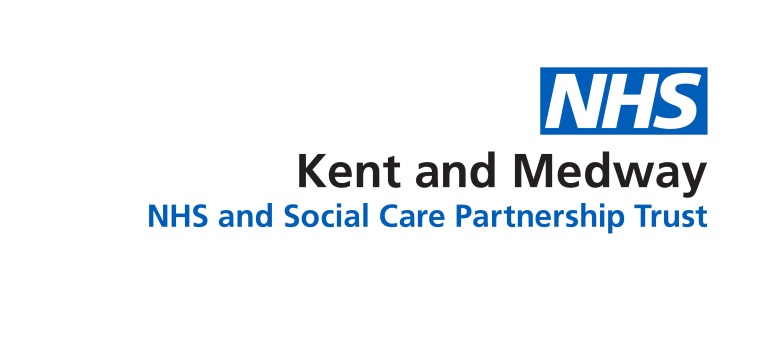 Any questions?